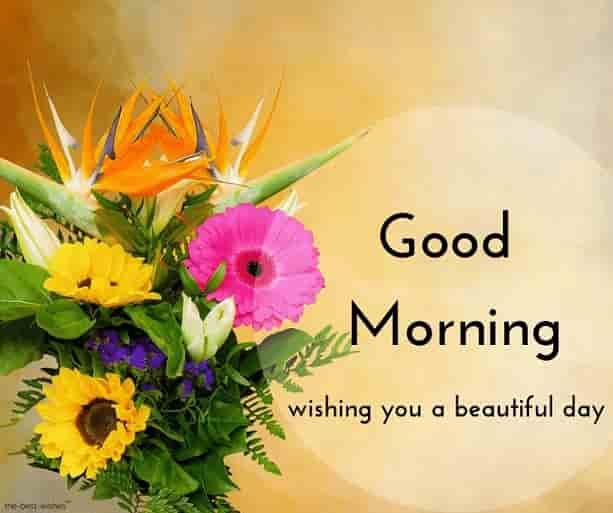 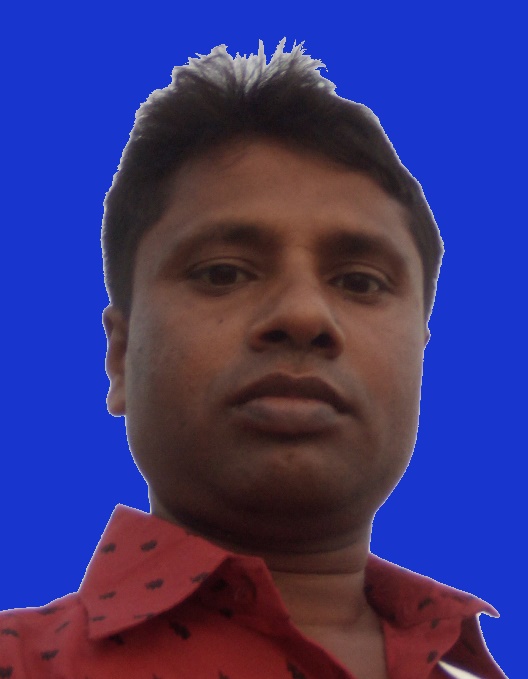 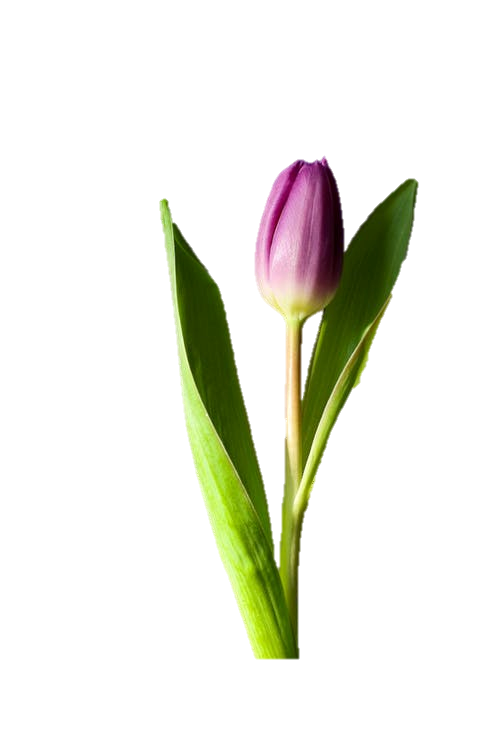 Identity
c
c
c
c
c
c
Class-Nine
Subject-English 1st paper.
Unit-Two
Md.Abul Hossain
Asst Teacher.
Banagram Manik Uddin High School.
Sarishabari,jamalpur,
.
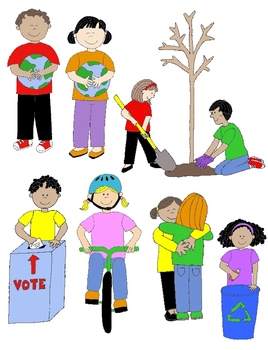 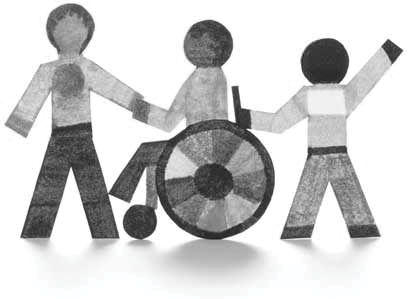 Look at the picture ? what can see the picture?
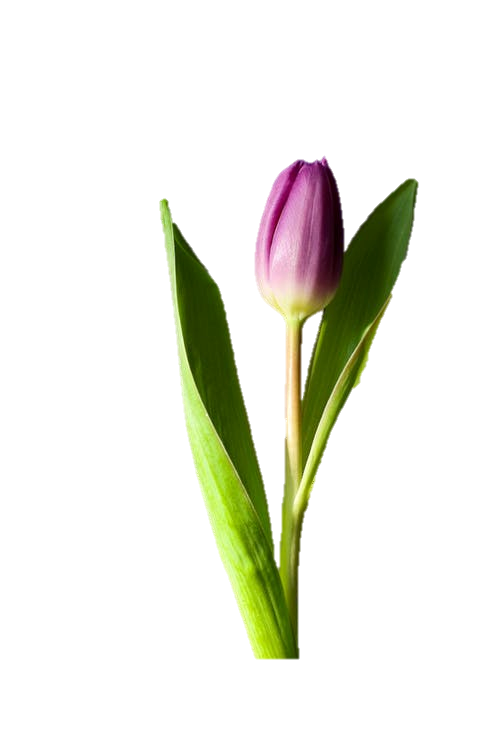 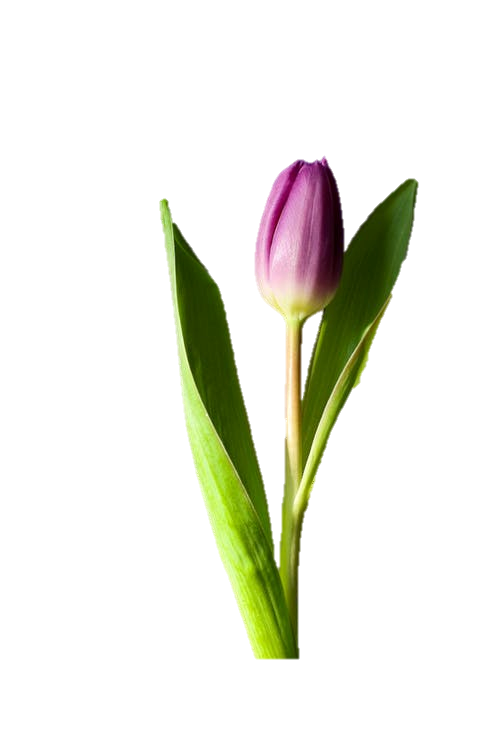 Unit-one
Good citizen
Lesson-4
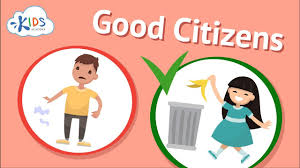 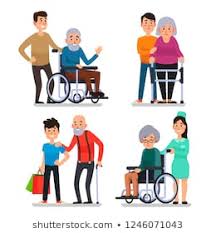 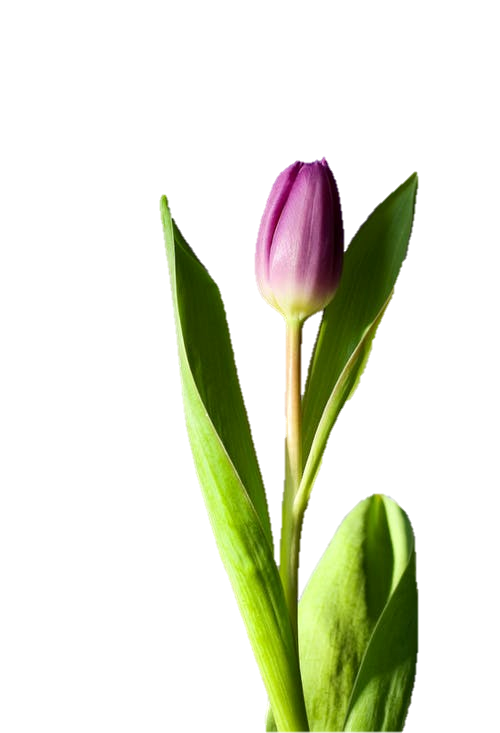 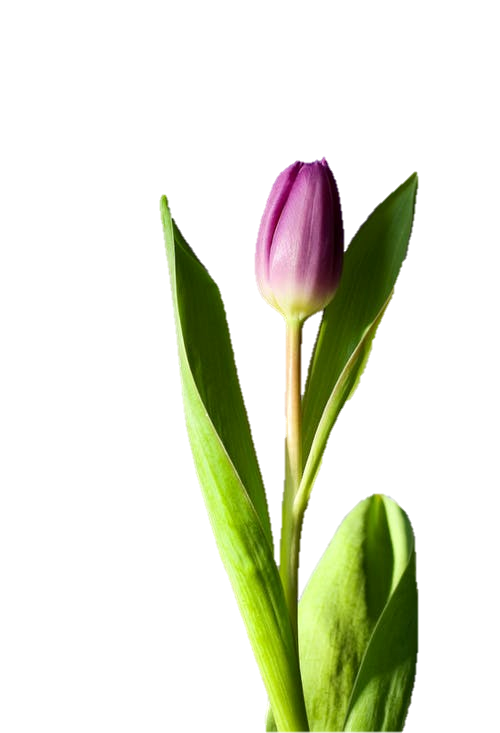 Today’ is lesson
Responsibilities
Learning outcomes
After we have studied the lesson,we will be able to………………………………
Narrate incidents.
Participate in discussions.
Listen to understand others.
Describe something in writing.
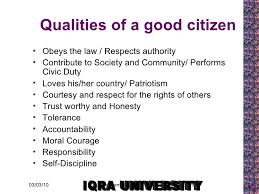 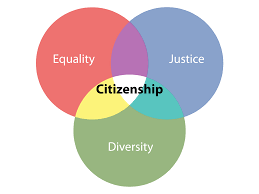 Responsibility
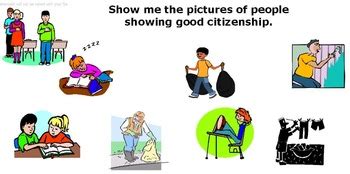 Group Work
Answer to the following Questions

 What do you mean by responsibility?
 Are there any difficulties in fulfilling the responsibilities?.
 Briefly describe what might happen if people fail to fulfill the responsibilities.
Evaluation
Choose the best answer. 			
a) A__ is an obligation to do and not to do things.
	i) punctuality 	ii) responsibility        iii) honesty c	iv) sincerity 
b) We should __ school regularly.
	i) be absent in    ii) be present from    iii) be inattentive 	  iv) attend
c) It is our duty to __ neighbor in problems.
	i) do norm to 	ii) help		iii) exploit 	iv) prise
d) The govt has the responsibility to protect the __ rights of its citizens.
	i) birth	ii) fundamental	iii) educate	iv) Medicare
e)We have responsibility to cast vote at the age of….
	i) 12       ii) 16     iii) 17    iv)  18 or over
Home work
Write a paragraph
Responsibilites
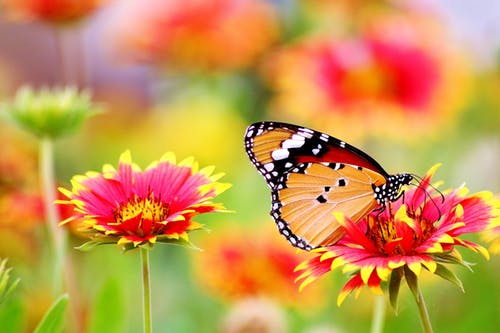 Thanks all the best.